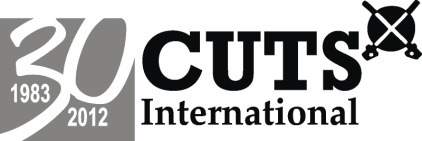 Regulatory impact assessment in Insurance sector
Amol Kulkarni
CUTS International
30 October 2015
1
Outline
CUTS interventions on RIA

Broad RIA steps

Progress so far

Next steps

Questions
2
CUTS interventions on RIA
Planning Commission Working Group on Business Regulatory Framework
Regulatory Reform Bill
Inputs to Ajay Shankar Committee
RIA in Electricity Generation Sector with ADB support
RIA in Indian Financial Sector with BHC support:
Generate evidence of utility of RIA, followed by advocacy, training and capacity building
RIA in banking sector: debt recovery
RIA in insurance sector: foreign investment
3
Broad RIA steps
Problem definition
Baseline assessment
Development of alternatives
Estimation of costs and benefits
Comparison and selection

Stakeholder and expert consultation is a critical feature in each step: 
 Role of National Reference Group
4
RIA IN INSURANCE SECTOR: 
PROGRESS SO FAR
5
Problem definition
Inadequate foreign investment due to lack of regulatory clarity  

Process:  Time taken for amendments

Manner: Way in which amendments are being carried out

Identification of deficiencies in process and manner, and if the same could have been avoided through RIA framework
6
Baseline assessment (process)
2000: FDI allowed up to 26% in Indian insurance companies
10 insurance companies granted registration within one year
2004: Law Commission  - Govt/ IRDA did not provide views
July 2004 Budget: Proposal to raise the FDI limit
2005: KPN Committee - The limit should not be in primary law
2008: Insurance Laws (Amendment) Bill introduced
2011: Standing Committee - Lack of sound analysis and comparison with other modes of raising capital  
2014: ‘Indian owned and controlled’ Indian insurance companies
2014: Select Committee defined ‘control’ and recommended increase in foreign investment
7
Baseline assessment (manner)
Insurance Laws (Amendment) Ordinance, followed by passage of Insurance Laws (Amendment) Act, 2015

DIPP and RBI issued requisite amendments

Indian Insurance Companies (Foreign Investment) Rules, 2015 introduced the concept of ‘control of Indian Investors’, which was later clarified

IRDA initiated the process of amending regulations which has not yet been completed – only IRDA issues drafts for public consultation
8
Next steps
Identification of remaining inadequacies in the amendments

Estimation of costs of inefficient process, manner and language

Development of alternatives:
Adoption of RIA framework in the process and manner of making amendments
Alternatives to the language in amendments  

Estimation of costs of benefits of different possible alternatives

Comparison and selection of alternatives having the potential to result in highest net benefits
9
Questions
Are we on the right path?

Challenges ahead and suggestions to address these:

Availability of adequate quantitative and qualitative data 
Data collection and analysis strategies
Viable alternatives to existing processes and legal texts
Metrics for comparison 
Approach to advocacy and dissemination for adoption of findings and RIA framework
10
THANK YOU

amk@cuts.org
http://www.cuts-ccier.org/BHC-RIA/
11